Palmyra / Cunningham town hall meeting
November 17, 2022
Purpose
Provide updates to completed and ongoing projects
Discuss upcoming projects and impacts
Discuss future projects to be expected
Completed/Current Projects
Updated minimum requirements for road construction to make them last longer
help save tax dollars on road repairs
Hired a dedicated construction inspector to ensure these requirements are met
help protect the tax payer’s investment in adequate infrastructure
Performed pavement condition survey to determine the condition of existing roads
help prioritize road repair based on road condition
Marthas Chapel Rd and Blackford Hills Rd repaving
Bend Rd, Bryant Hollow Rd, Grays Chapel Rd and Old Hwy 48 rejuvenation
Various pipe replacements
Plans for 2022
Paving
River Rd
Palmyra Road
Vernon Creek Road
Chapel Hill Road
Corbandale Road
Lock B Road S
Possum Hollow Road
Rejuvenation
Old Hwy 13
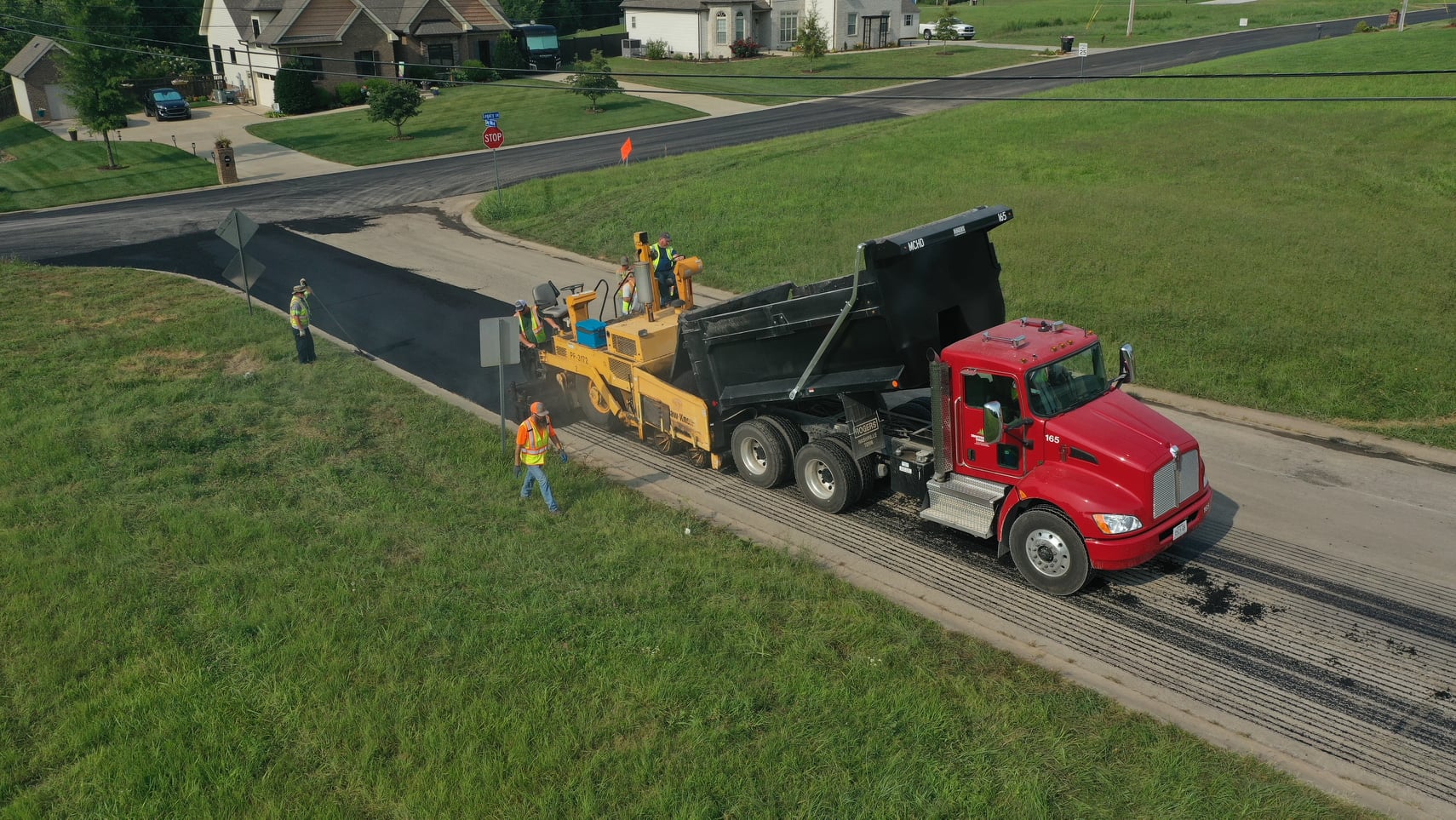 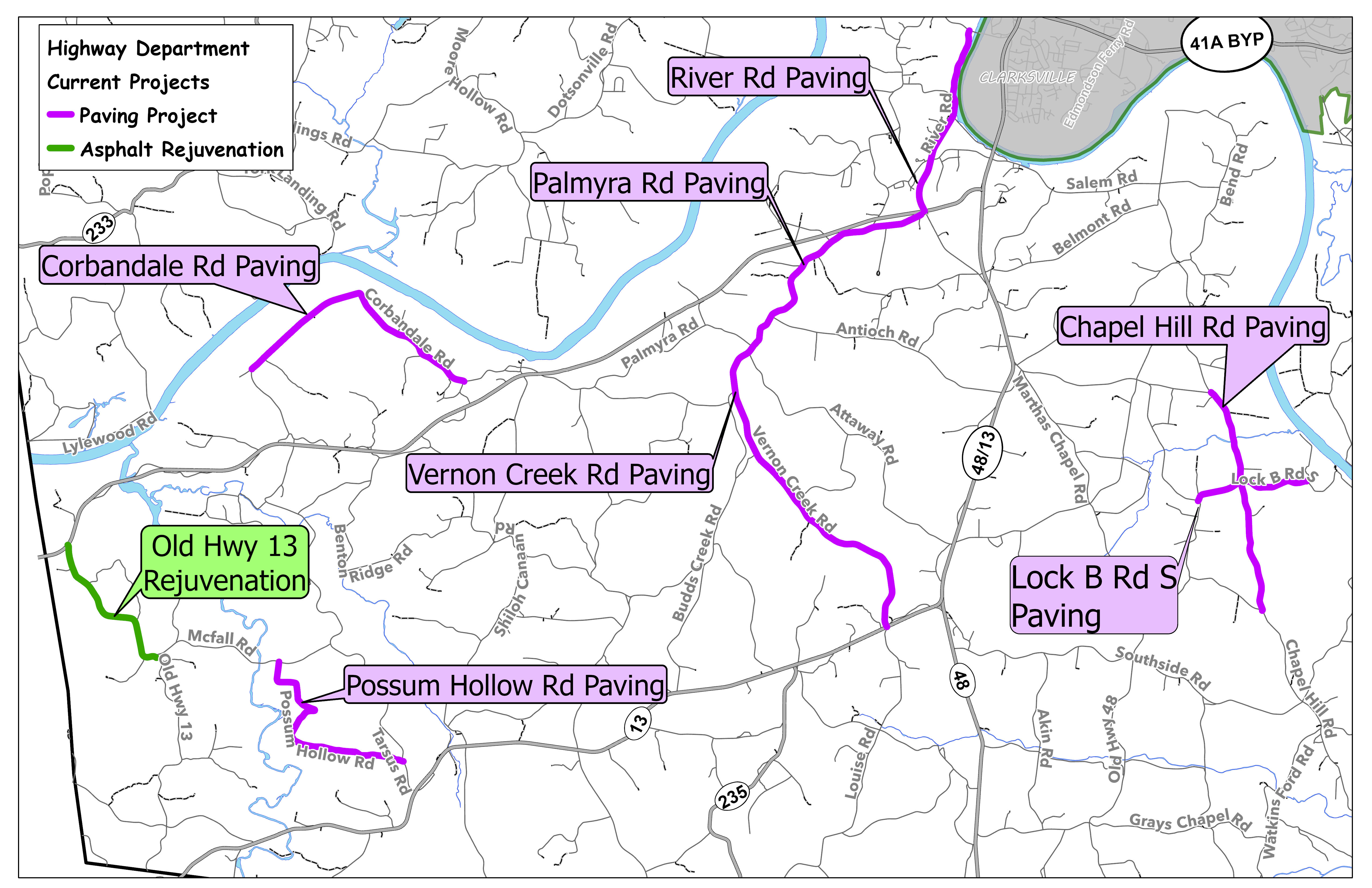 Completed
Rejuvenation
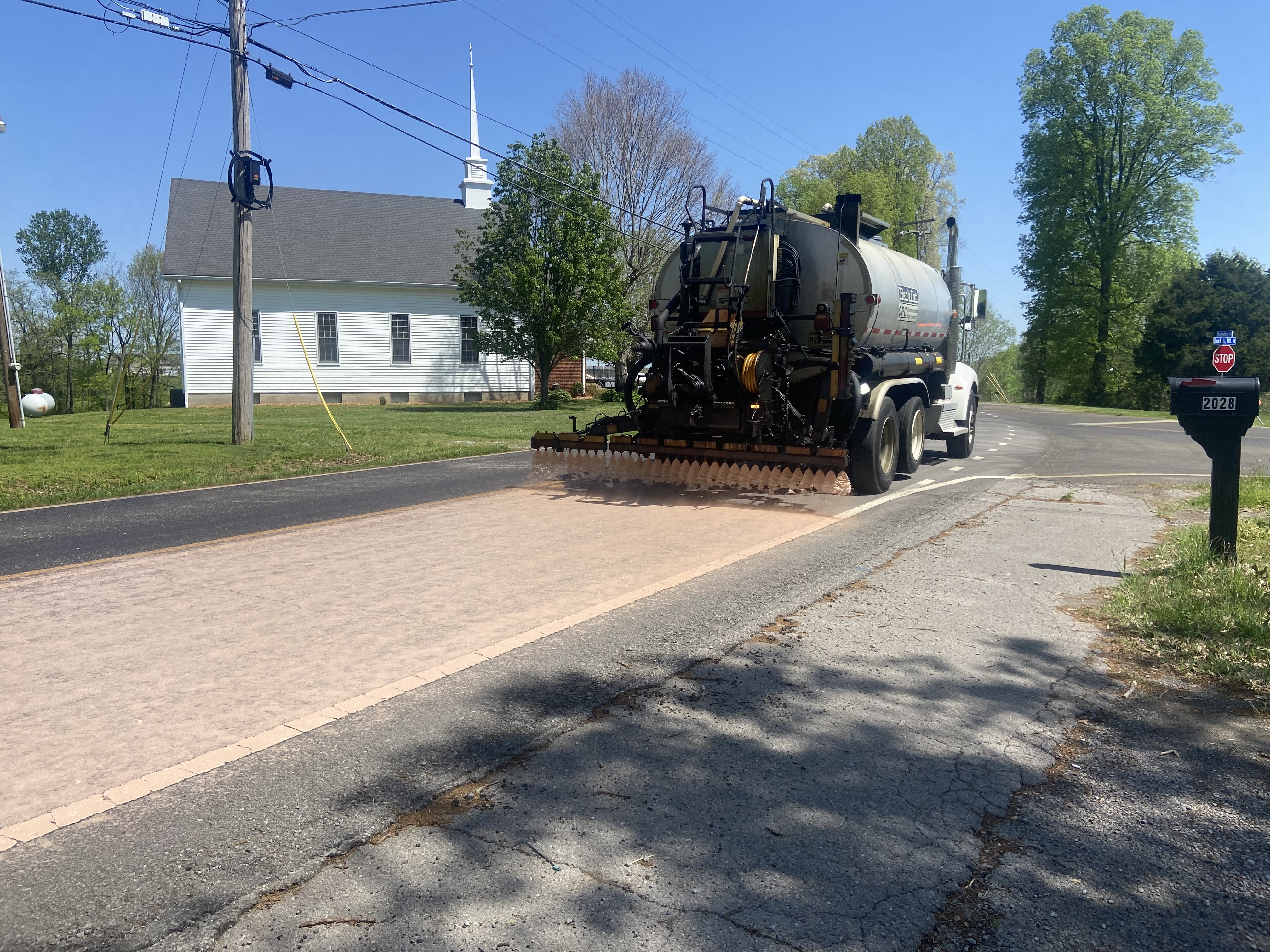 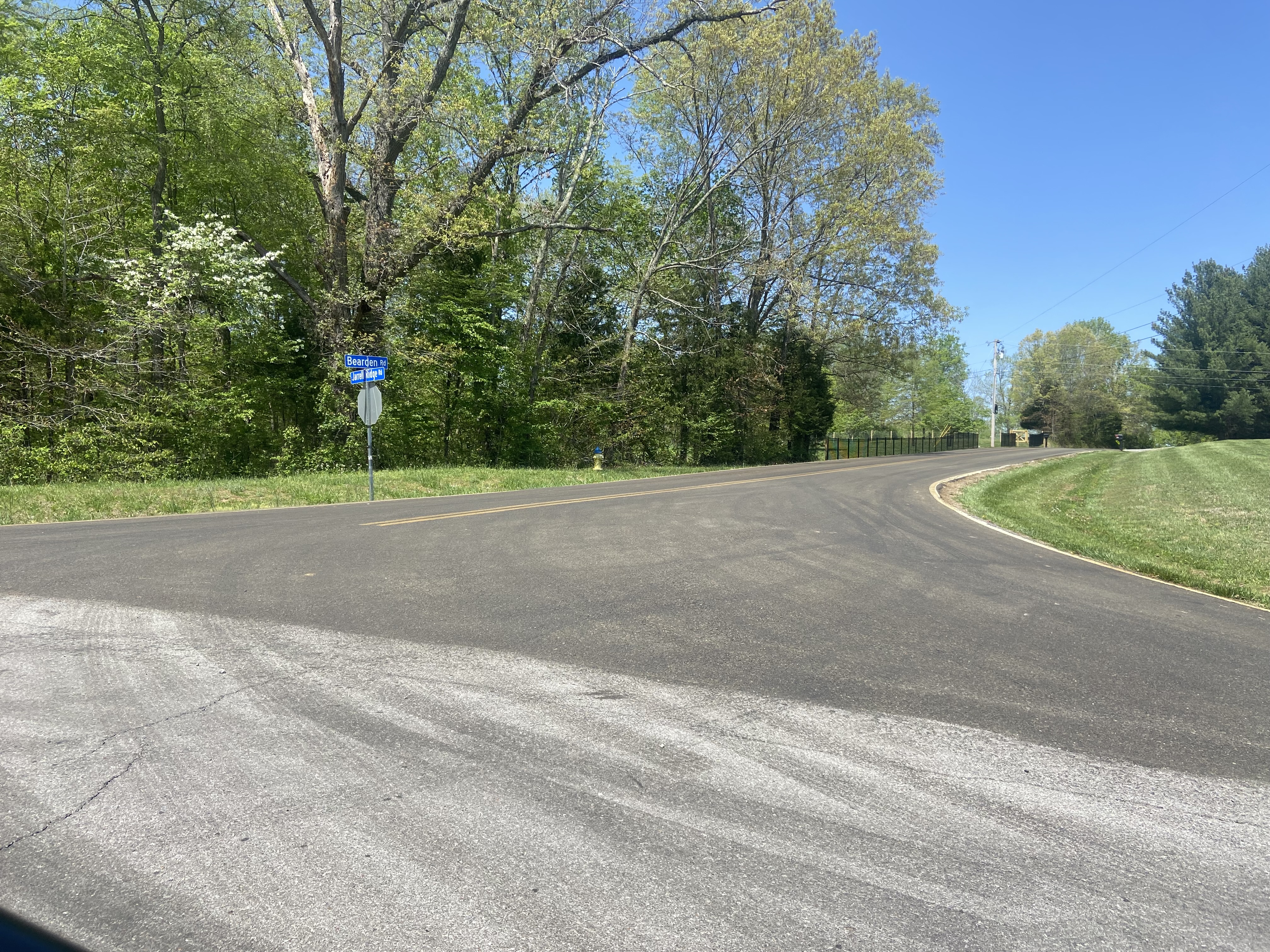 Future projects (within 5 years)
Intersection Improvement Project
Hwy 48/13
Old Hwy 48, Salem Ridge and Hwy 48/13
Seven Mile Ferry and Hwy 48/13
Hwy 48 and Hwy 13

TDOT – 374 Extension (Tentative completion by 2027)
New Salt Shed
Salt Shed
Snow plows will have a closer facility to load salt, so they can finish snow routes more quickly.
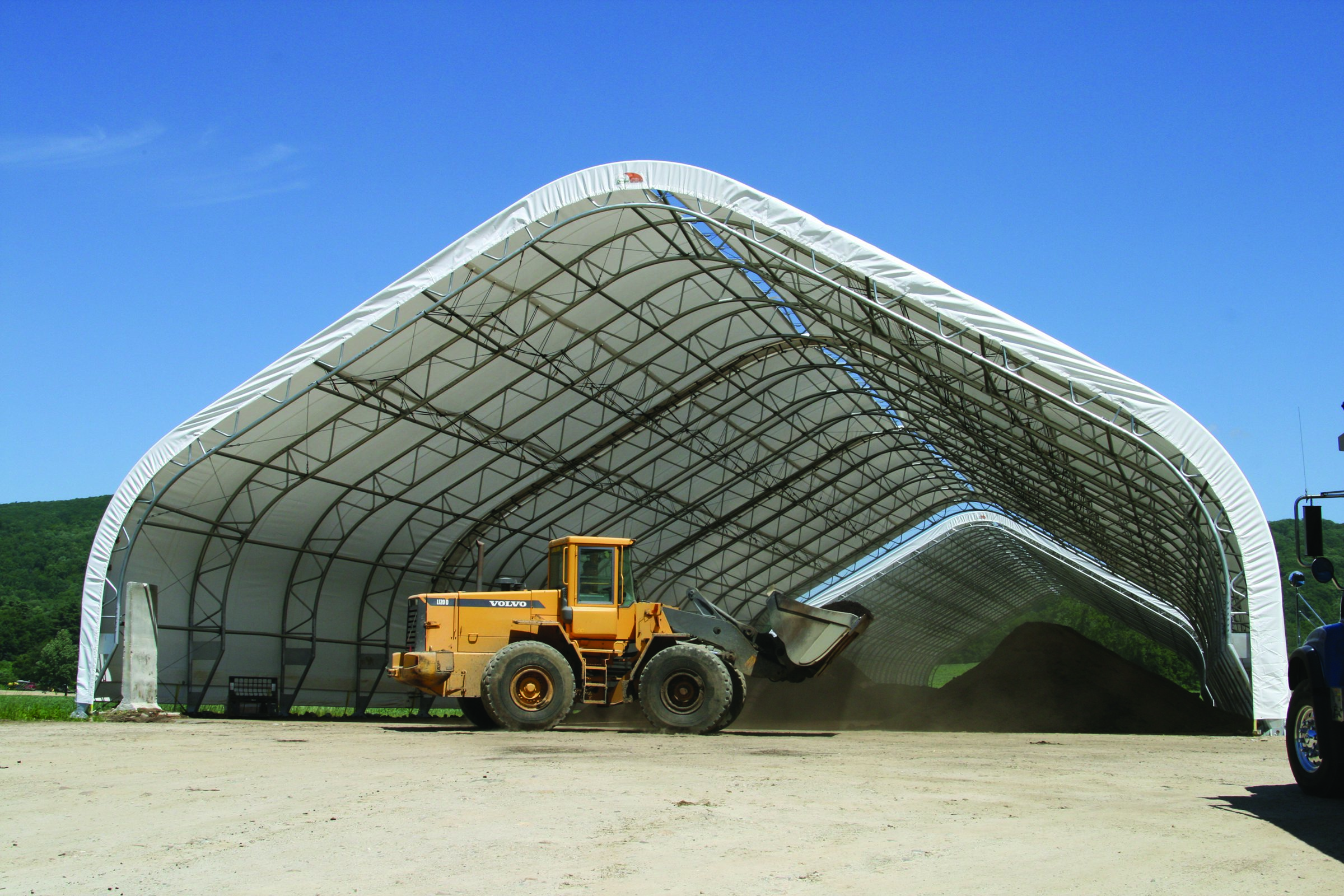 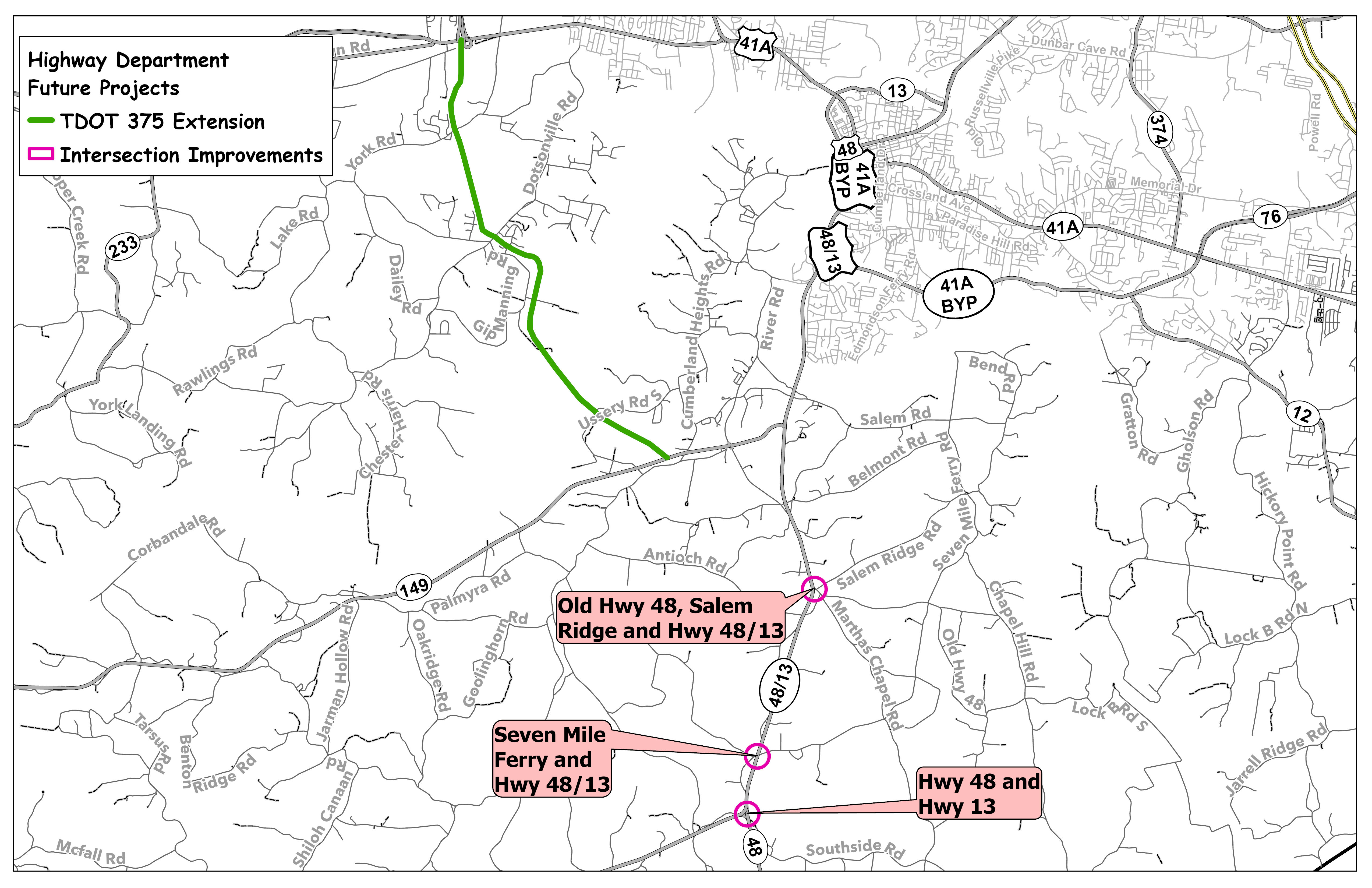 Future
Questions
Contact Info
Montgomery County Highway Department
Phone : (931) 648-5740
Facebook: https://www.facebook.com/mcgtn.net/
Website: https://mcgtn.org/highway
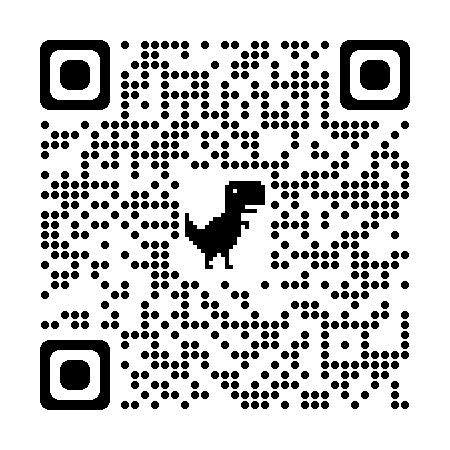 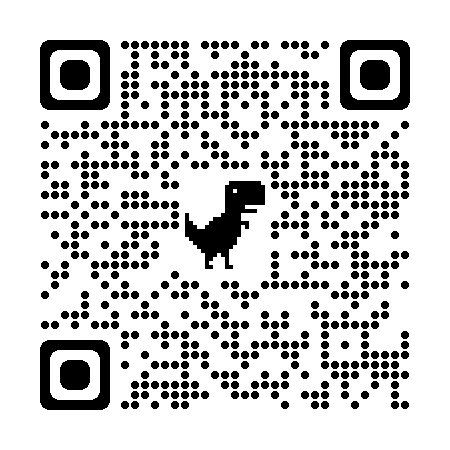 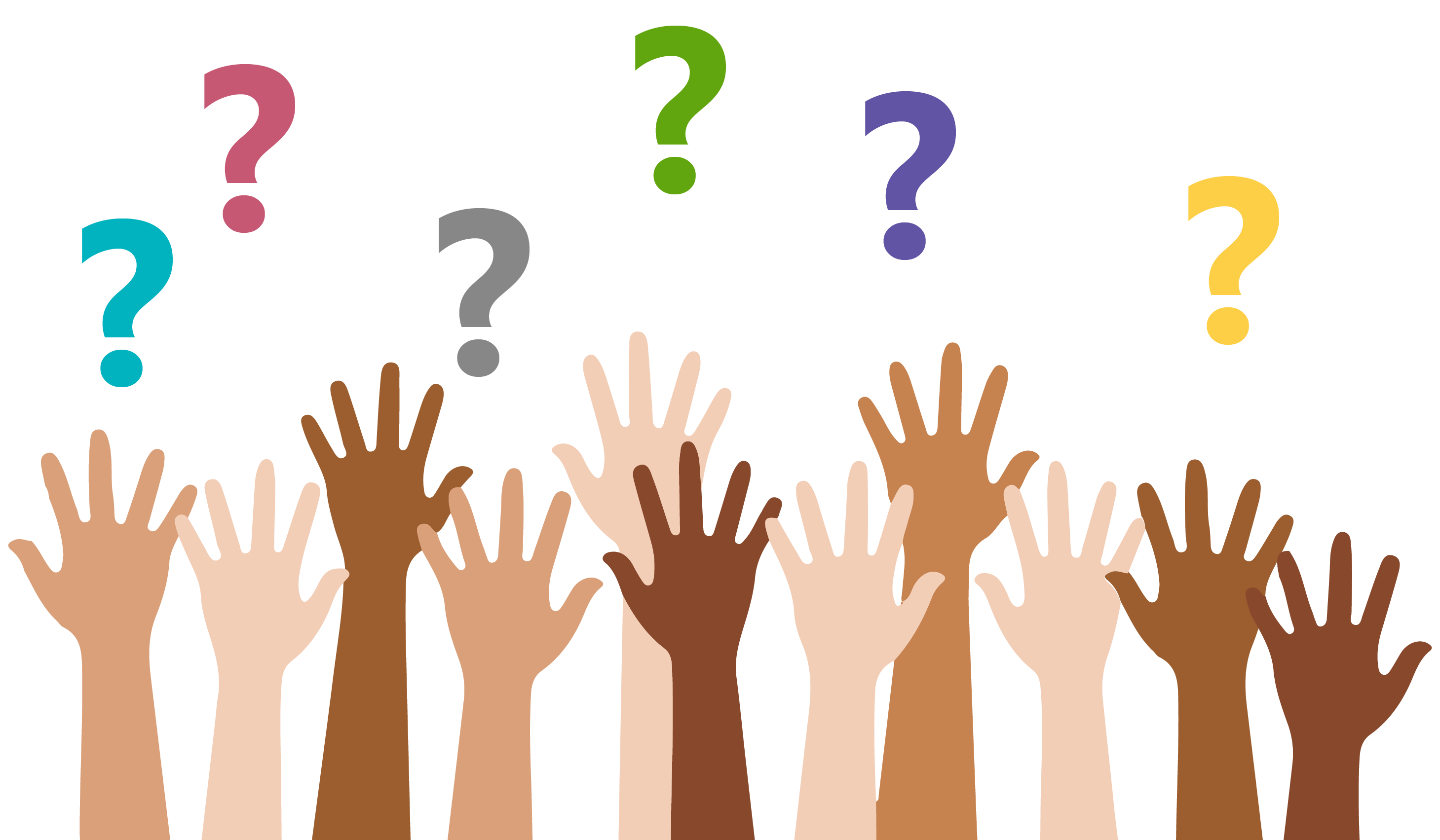